Plant Phyla &Alternation of GenerationsReview
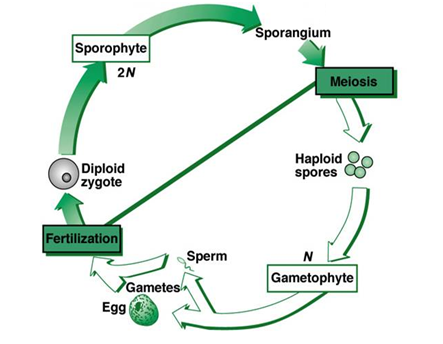 Bryophyta (mosses)
Dominant generation: gametophyte (n)
Produced by haploid spore
Sporophyte (2n) grows from gametophyte
Flagellated sperm produced in antheridia swim to and unite with egg in archegonia
Moss Life Cycle
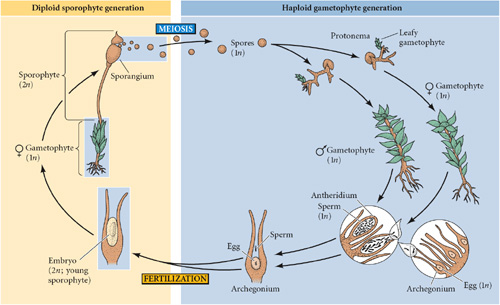 Pterophyta (ferns) & Lycophyta (club mosses)
Dominant generation: sporophyte (2n)
Produced when flagellated sperm from antheridia swim to and unite with egg in archegonia
Gametophyte is reduced (found at or below soil surface)
Sporophyte grows from female gametophyte (archegonium)
Fern Life Cycle
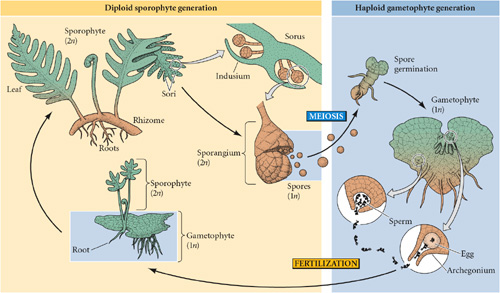 Gymnosperms (naked seed plants)
Dominant generation: sporophyte (2n)
Gametophyte (1n) is reduced 
Megaspore (female) will produce eggs in an ovule
Microspore (male) will produce sperm in a pollen grain
Zygote (seed) “naked” in a cone
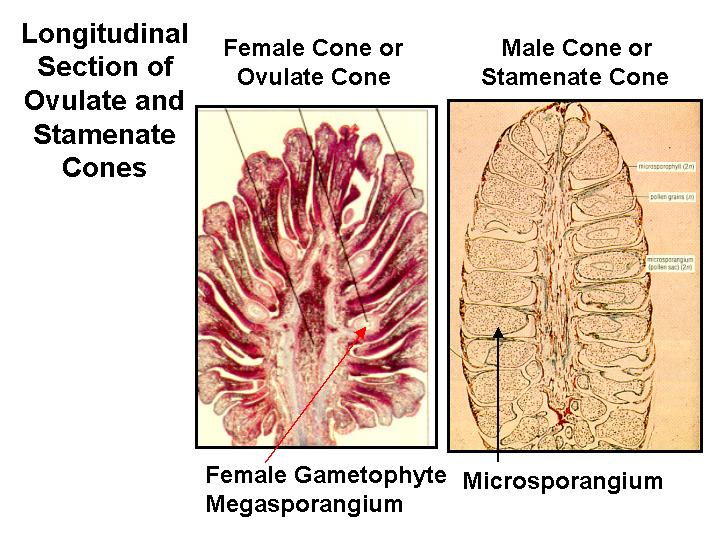 Gymnosperm Life Cycle
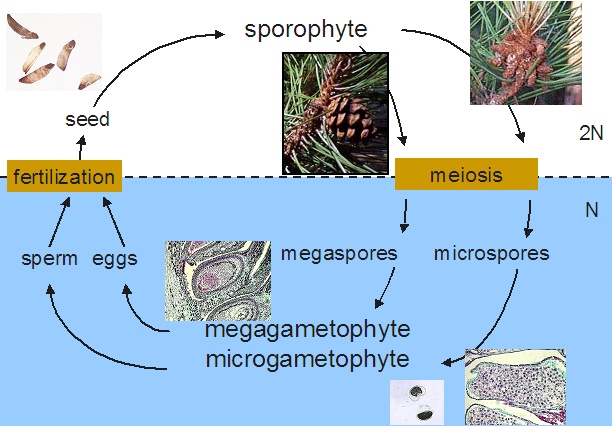 Angiosperms (flowering plants)
Dominant generation: sporophyte (2n)
Gametophyte is reduced 
Megaspore (female) will produce eggs in an ovule
Microspore (male) will produce sperm in a pollen grain
Zygote (seed) encased in fruit
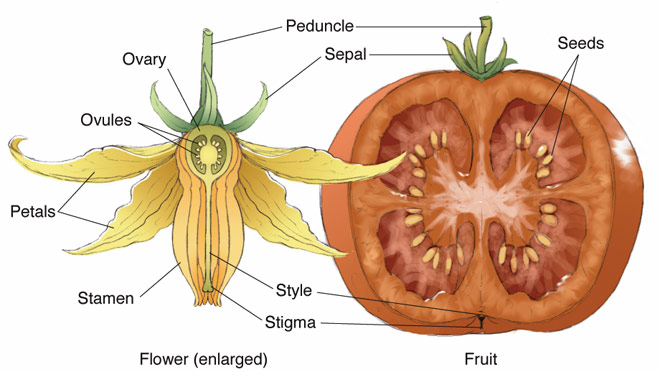 Angiosperm Life Cycle
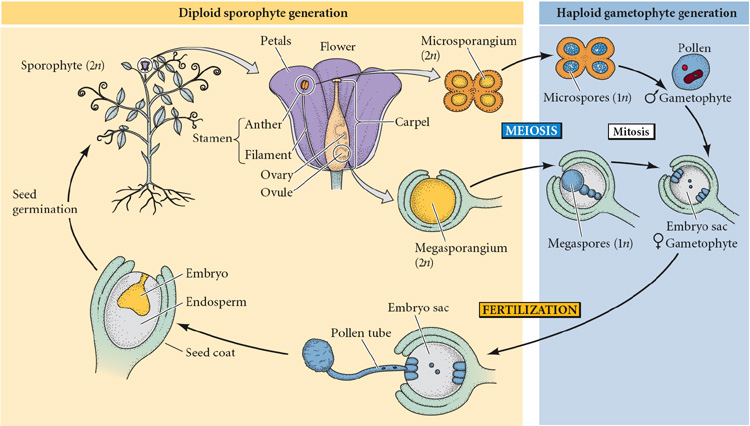